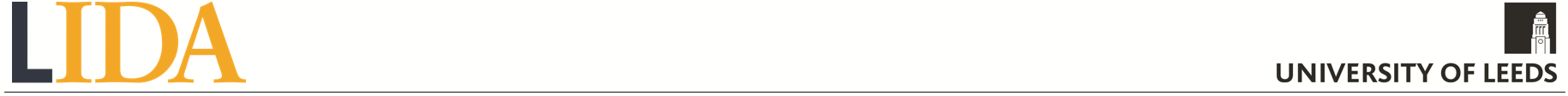 Leeds Analytic Secure Environment for Research (LASER)
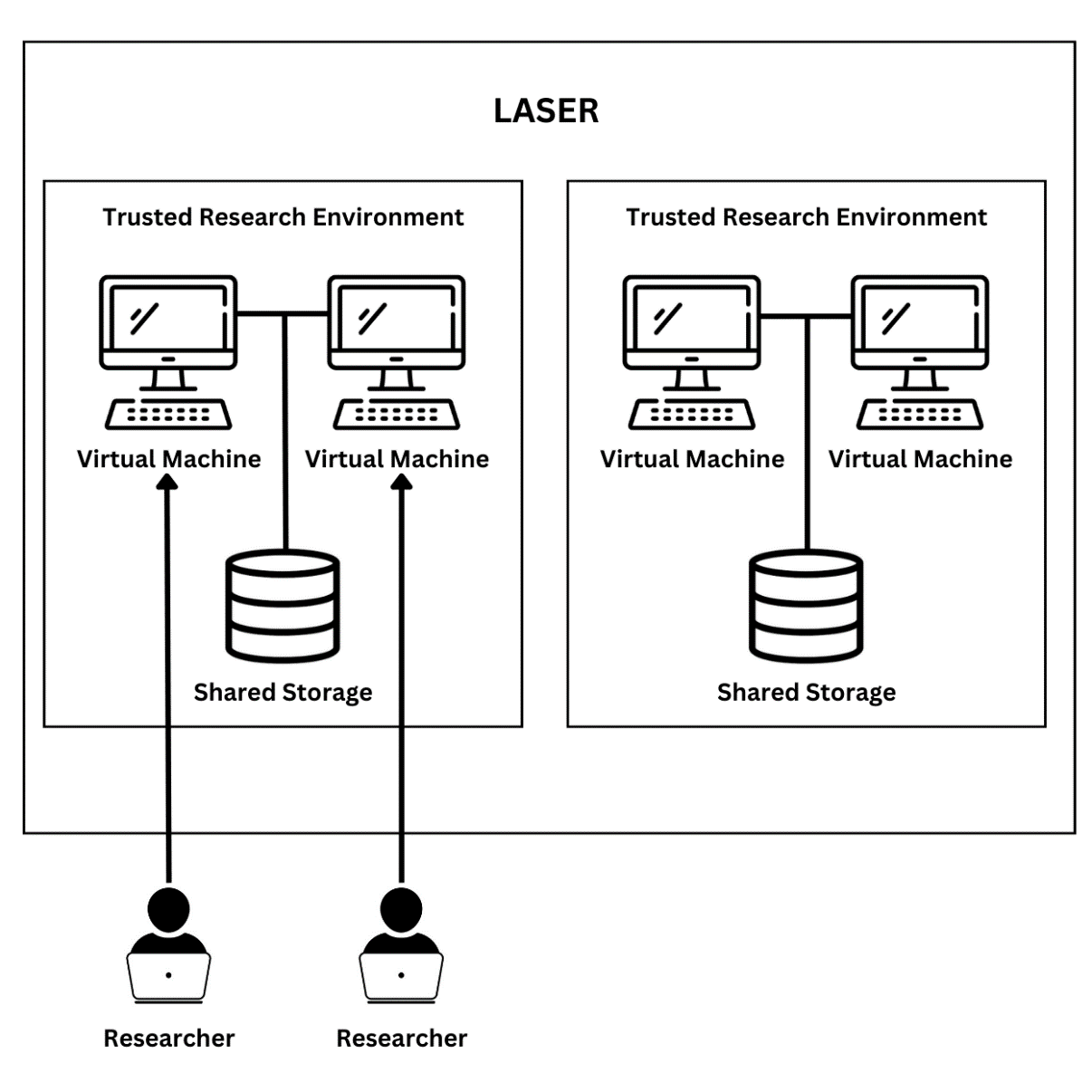 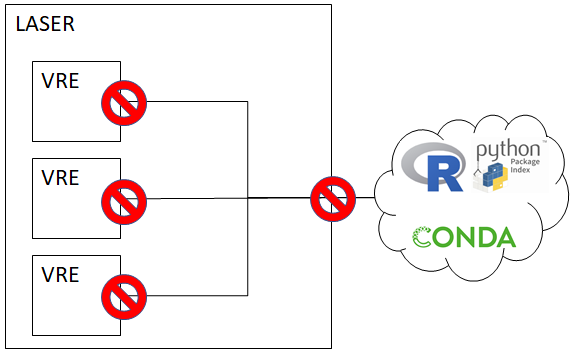 LASER
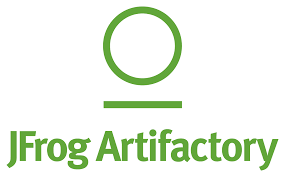 VRE
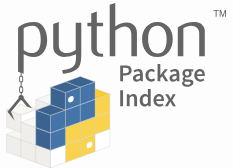 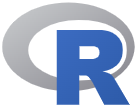 VRE
Artifactory
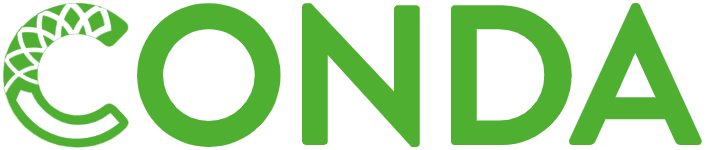 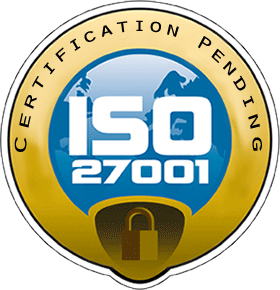 Data Security and Protection Toolkit
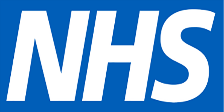 VRE
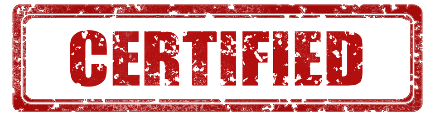 Ifeanyi Chukwu (i.chukwu@leeds.ac.uk) - Data Analytics Team, Leeds Institute for Data Analytics (LIDA), University of Leeds Dat@leeds.ac.uk
[Speaker Notes: The Leeds Analytics Secure Environment for Research (LASER) is a cutting edge cloud based (Microsoft Azure) platform hosted in LIDA, designed to empower researchers and students to drive data analytics excellence at the University.
A secure environment for the handling, processing, analysis and storage of sensitive and confidential research data.
Fully flexible and scalable to support a range of research user cases and align spend to research requirements.
Segregates projects at network level, using separate Virtual Research Environments (VRE).
Data classified and controlled according to data sensitivity and confidentiality.
Managed and maintained by UoL IT Services and operated by LIDA Data Analytics Team.
Research is conducted by connecting to a virtual machine within a VRE. The VMs within a single TRE can all see the same project shared storage, which is inaccessible from other TREs. Software can be installed to, and run directly on, the VMs.]
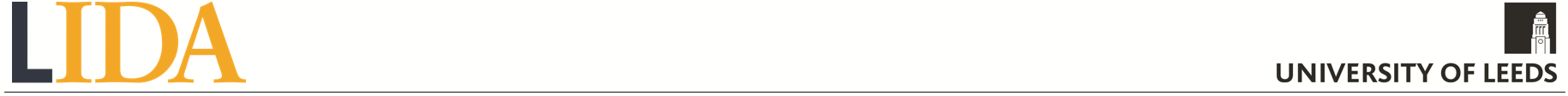 How We Manage LASER
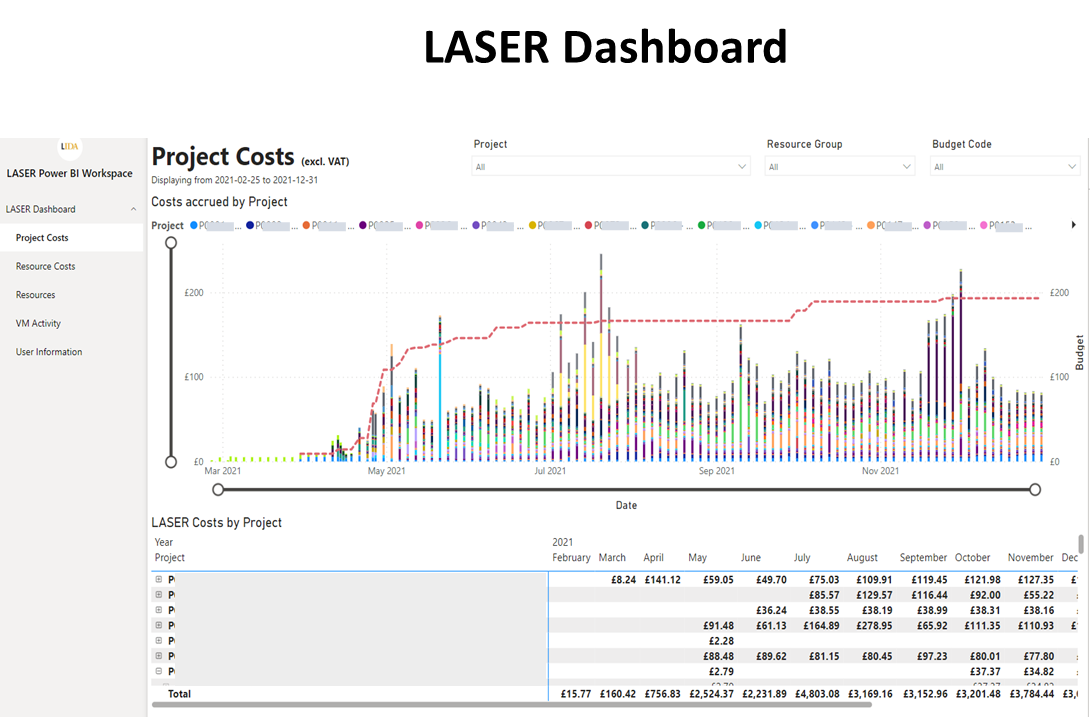 Data import/export
LASER
DAT Team
Secure file transfer
Review
Data Providers/Recipient
Destroy
Import\Export
TRE
TRE
TRE
Ifeanyi Chukwu (i.chukwu@leeds.ac.uk) - Data Analytics Team, Leeds Institute for Data Analytics (LIDA), University of Leeds Dat@leeds.ac.uk
[Speaker Notes: The DAT team control the data inflow and outflow from the VREs, making sure they meet all the data control standards

We use the LASER dashboard to monitor the VRE resources, costs, the VM activities and usage, and user profile.]